MORE WorkshopAdvances in technologies and future scenarios
Rebecca Sterynowicz, Transport for London
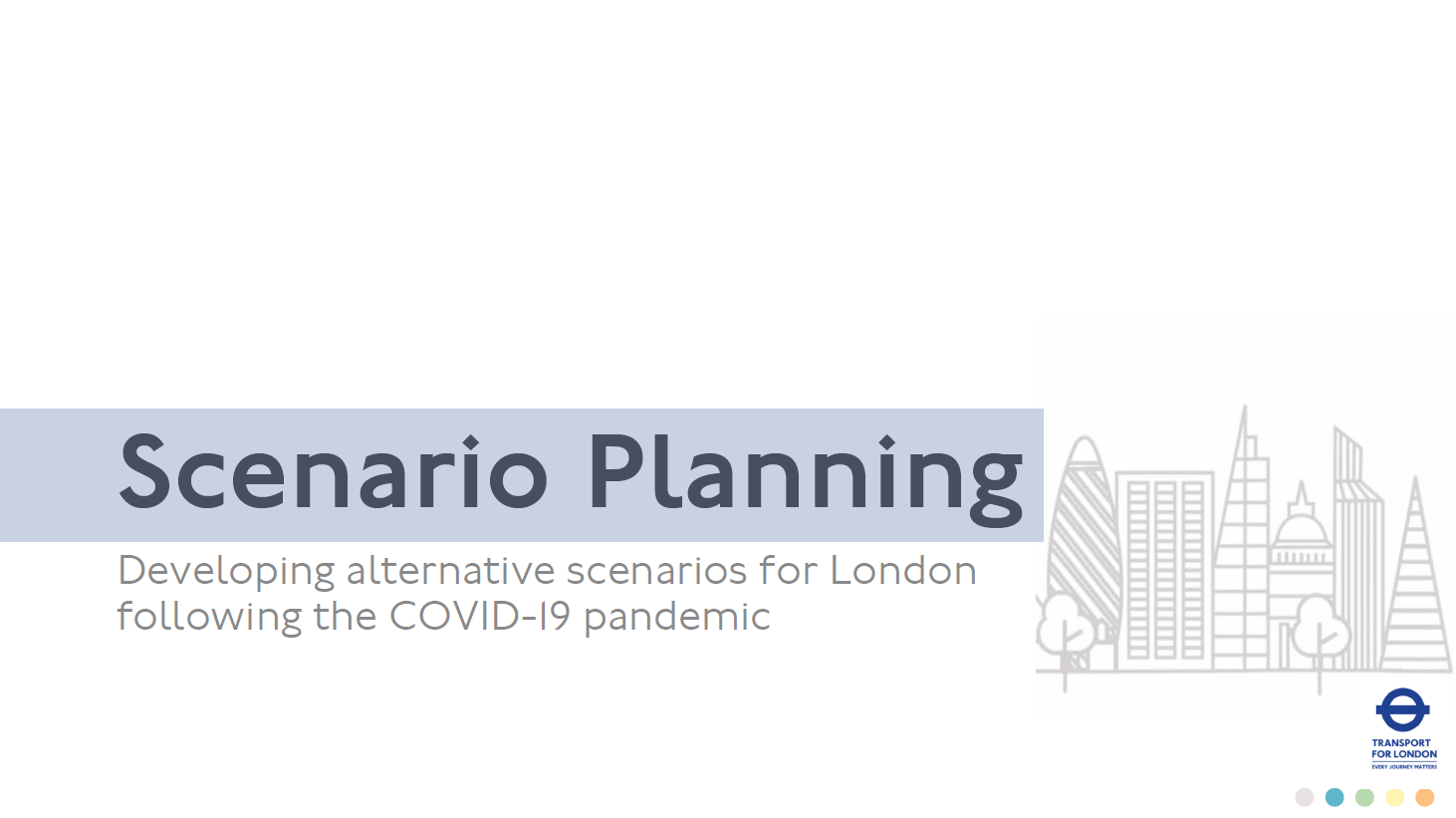 This project has received funding from the European Union’s Horizon 2020 research and innovation programme under grant agreement No 769276.
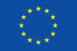 This document reflects only the author's view and that the Agency is not responsible for any use that may be made of the information it contains.
What is scenario planning and why is it useful
Change and uncertainty are always with us, but the last few years have felt even more uncertain than ever
Even before COVID 19 we were seeing changes to long term travel trends – fewer leisure and discretionary trips, changing demographics, falling bus use.

Scenario Planning involves developing multiple scenarios to describe an end-state of a plausible futures made up of inter-related factors. 

This enables us to consider a range of futures, and how our long term policies and  transport schemes fit in with them, rather than a single central forecast.
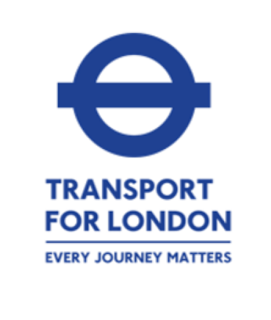 In 2020 we developed five scenarios to explore the implications of COVID 19 on travel in London
The scenarios are:

Fixed end points for 2031
Based on qualitative insights
Narratives to help us explore policies or schemes
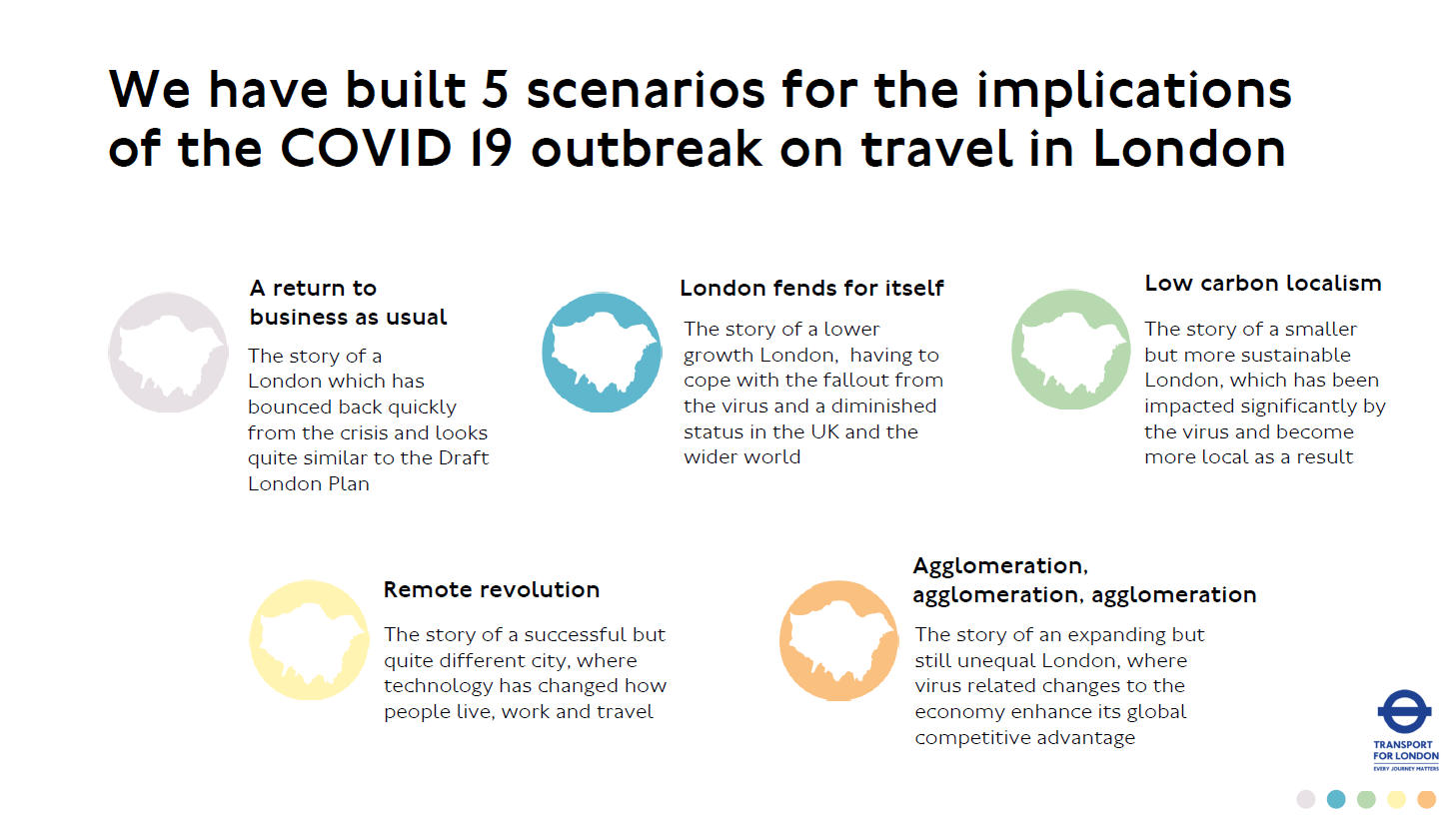 These 5 COVID 19 scenarios help us assess our schemes and policies by looking at a range of key indicators
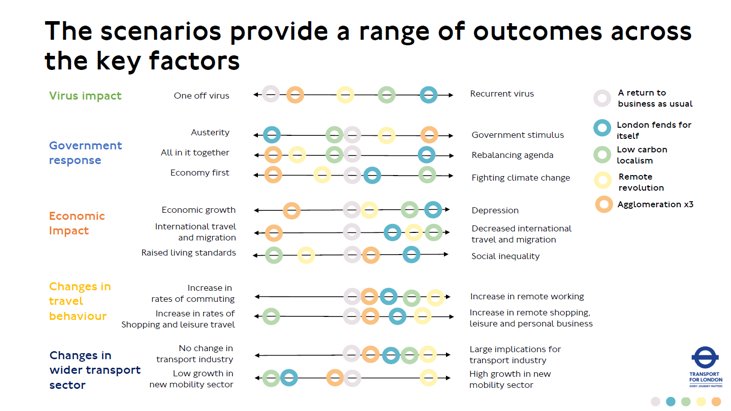 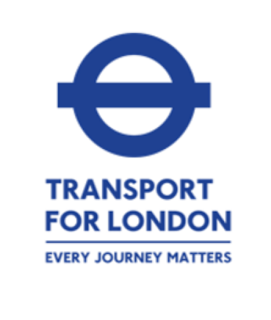 We've built on these scenarios by developing a fully modelled Hybrid Forecast
The Hybrid Forecast is the based on emerging data from the scenario key indicators
As the pandemic continues new data has been released about its impacts and different travel trends (more local travel for example)
The Hybrid Forecast takes this new data and creates a flexible dynamic forecast about where we are now.
It is fully modelled to provide quantitative outputs to assess transport schemes
It is designed to be used alongside the Reference Case
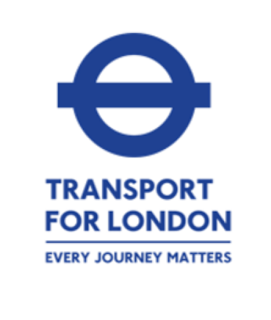 The Reference Case and hybrid forecasts provide two points within a range of uncertainty to inform assessments
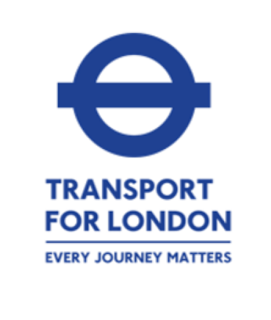 6
7
As a result, the Hybrid Forecast has less overall travel demand than the Reference Case
The hybrid forecast and reference case both see an overall increase in trips, however the magnitude of the change and the distribution of these trips differs in the two scenarios

The reference case has higher growth in most Central and Inner London destinations as in the hybrid forecast, home working reduces the need to travel

The hybrid forecast sees some increases in trips in Outer London compared to the Reference Case as home based trips make up a larger proportion of travel

Decline in commuting rates leads to decline in bus and rail compared to 2030 ref case

The hybrid forecast sees increases in car use and cycling, focused away from central London
Change in total trip destinations between hybrid forecast and reference case 2030
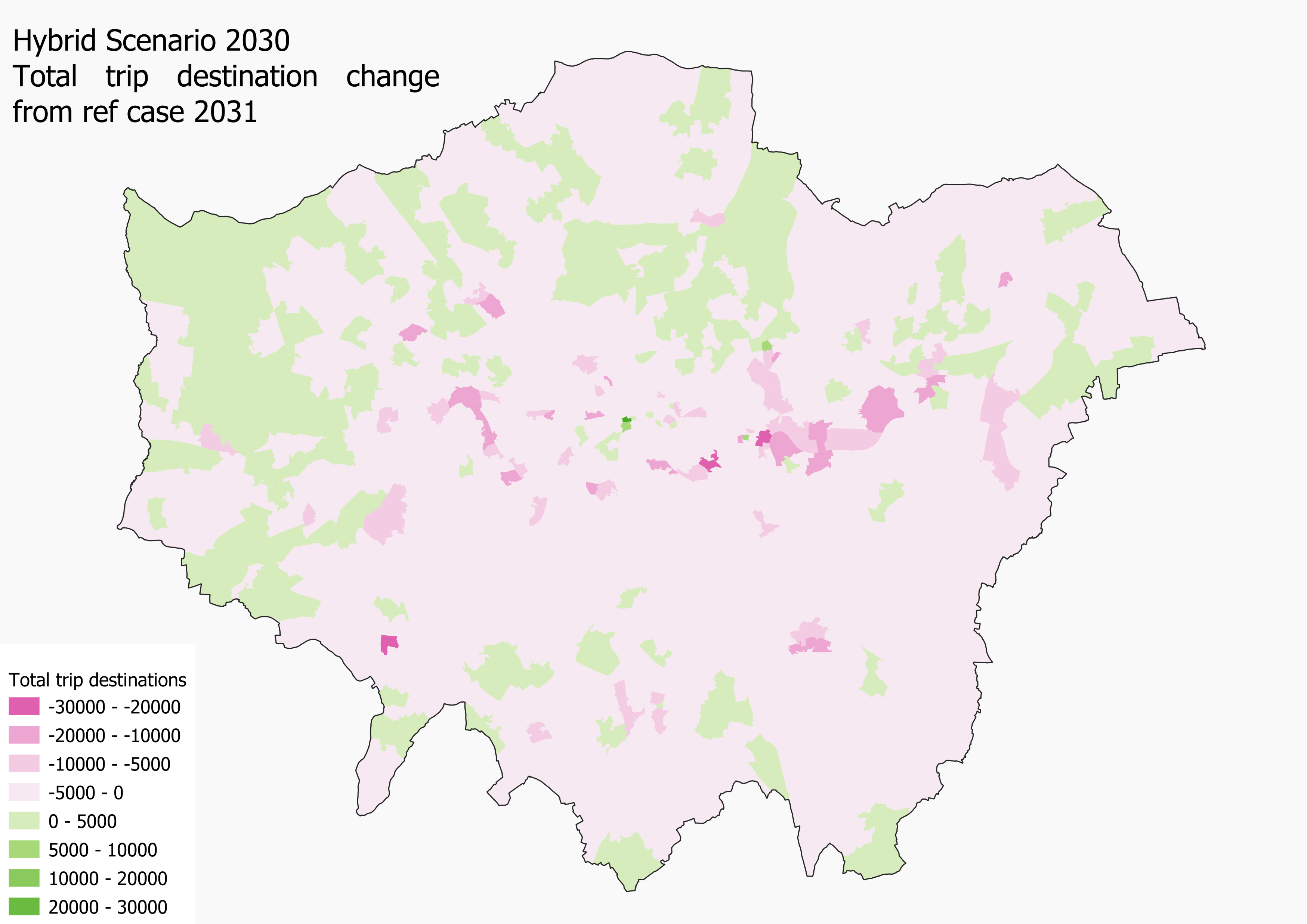 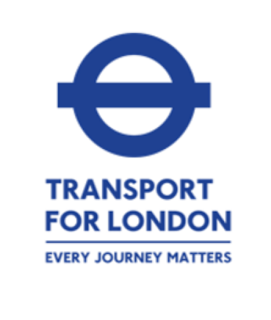 Green areas are where the hybrid forecast has more trips than the reference case, pink areas where there are fewer trips than the reference case
Over the last few months, we've used the scenarios and Hybrid Forecast to inform our decisions
Policies such as the recent changes to the congestion charge have been assessed using both forecasts
Infrastructure projects have been limited, but externally sponsored work such as Abbey Wood to Ebbsfleet considered both the Hybrid and Reference Case forecast
The Hybrid and Reference case informed the 2020 financial sustainability plan
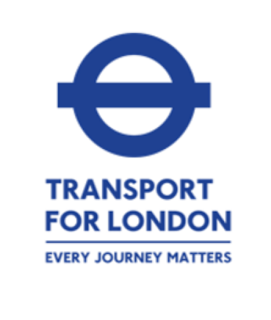 Next steps for scenario planning
We are currently reviewing our scenarios to continue exploring uncertainty
Reviewing the whole process to move away from being COVID 19 scenarios. For example to include climate change
Future remains uncertain and scenarios have the ability to help us better reflect this in our planning
For more information on this topic, please see Travel in London 14, chapter 12
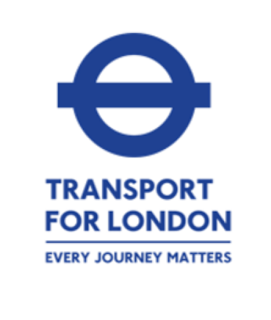 Thank you
This project has received funding from the European Union’s Horizon 2020 research and innovation programme under grant agreement No 769276.
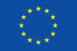 This document reflects only the author's view and that the Agency is not responsible for any use that may be made of the information it contains.